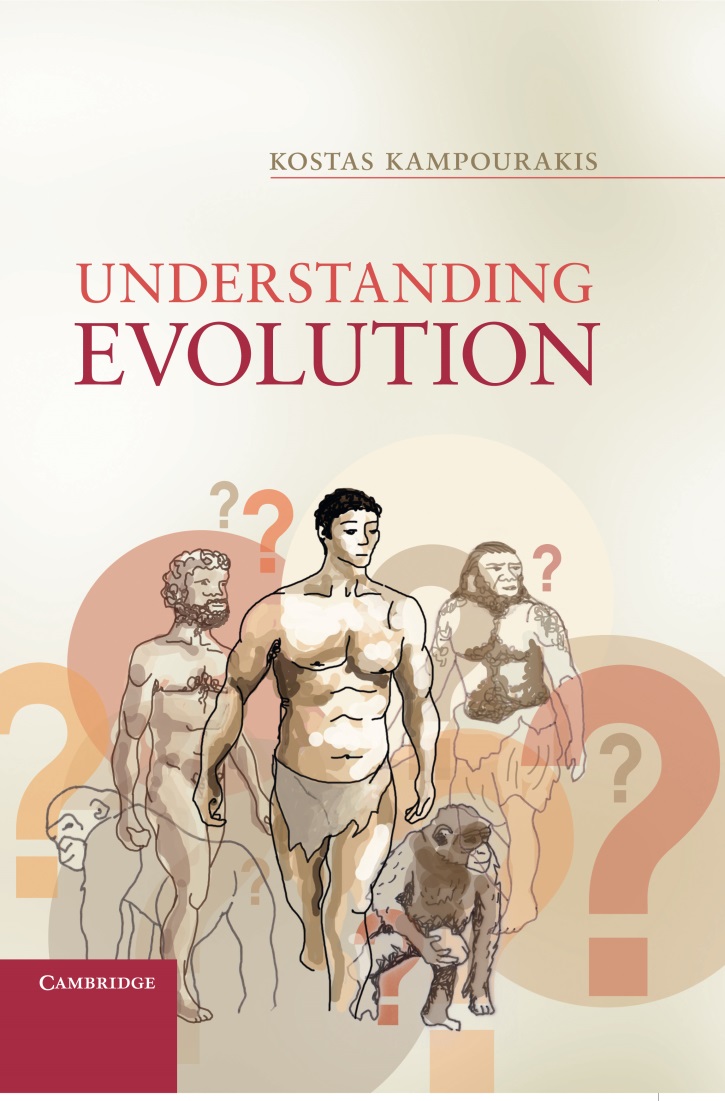 Chapter 2
Religious resistance to 
accepting evolution
Table 2.1
An overview of the views of Dawkins, Gould and Conway Morris
Table 2.2
Grounding of beliefs and related questions